1
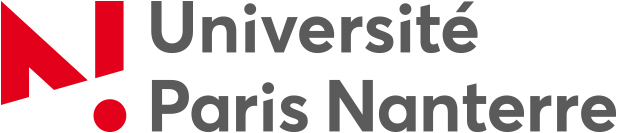 Master  2 MEEF SES 
DU Préparation au capes SES 
Réunion de pre-rentree
Université Paris Nanterre
4 juillet 2022
2
BIENVENUE !
Responsables du master MEEF SES
Sarah Gardin, professeure agrégée en SES, s.gardin@parisnanterre.fr
Cécile Hardouin, maitresse de conférences en mathématiques, hardouin@parisnanterre.fr

Secrétariat pédagogique
   Maëlle Houdard mhoudard@parisnanterre.fr
    Bâtiment D - Bureau D 201d - 2ième étage
3
Le Master 2 MEEF SES
Plus « professionnel », approfondissement des connaissances disciplinaires et acquisition des pratiques professionnelles nécessaires au métier d'enseignant

    Stage obligatoire 6 heures par  semaine tout le long de l’année (lundi et mardi)
       
  Cours à l’université les 3 autres jours (mercredi à vendredi)
4
Stage de M2
Stage SR: en responsabilité
Dans l’académie de Versailles 
Statut  contractuel alternant, Affectation par le rectorat 
2 visites par an 

    Stage SPA: en pratique accompagnée
Stage individuel, affectation par l’inspection (vœux) 
Indemnité environ 1200 euros par an 
1 visite par an
S’inscrire sur « Colibris » avant le 10 juillet ! 
https://demarches.ac-versailles.fr/
  
 	Pas de semaine de révisions avant les écrits du concours.
5
Le Diplôme Universitaire (DU)
Pas de stage 

    Entièrement mutualisé avec le M2 

 	Accès à tous les cours, y compris ceux du M1, mais engagement d’assiduité
6
Après l’obtention du concours
Les lauréats titulaires du M2 MEEF seront fonctionnaires stagiaires à temps plein

     Les lauréats titulaires  d’un M2 avec mémoire et LV  seront fonctionnaires stagiaires à mi temps.
7
Le programme du M2 MEEF SES
Le mémoire et la LV ont été validés 

       La première partie de l’année axée sur les 2 épreuves d’admissibilité. A partir d’avril, focus sur les épreuves d’admission

        Les fondamentaux en éco et socio sont mutualisés avec le M1

        Les maths, HPE/S sont majoritairement mutualisés de fait 

        DU : la maquette prévoit l’accès aux cours disciplinaires de M2
8
Modalités d’enseignement et d’évaluation
Modalités des cours :
Présentiel,  assiduité obligatoire (pas de distinction CM ou TD).

Evaluations : 
Contrôle continu et / ou final
Certains cours sont évalués en concours blanc ou plan de dissertation type CAPES. 
Notation de type concours
7 concours blancs (CB) sur l’année
Toutes les évaluations seront rendues avec corrigé.

Régime prépa ! Beaucoup de travail, travail individuel (2 h tous les soirs), travaux de groupe. Cohésion de groupe très importante
9
Modalités d’évaluation M2
Il est prévu deux sessions d’examen par année de master (sauf dans quelques cas, notamment pour les UE/EC liées à des stages).

Les UE ou EC «stage en responsabilité en milieu scolaire»  en M2 ne sont pas compensables. 

La compensation n’existe pas entre les deux années de master ni entre les deux semestres d’une même année de master.

La compensation s’applique entre les EC d’une même UE et les UE d’un même semestre si la moyenne de chaque EC/UE est supérieure ou égale à 08/20.
10
Modalités d’évaluation DU
La maquette comprend des UE obligatoires , d’autres facultatives

Attention, la titularisation après obtention du concours demande d’avoir un M2, un mémoire, et une LV. 

Vis-à-vis de l’université, c’est bien de valider le DU !
11
Organisation de la rentrée 2022-23
1. Faire son inscription administrative entre le 6 et le 8 juillet pour
activer et utiliser les outils ENT  (messagerie,plateforme coursenligne, planning en ligne…)

2. S’inscrire sur « Colibris »  avant le 10 juillet pour les M2
https://demarches.ac-versailles.fr/

3. Remplir le dossier de l’inspection pour les stages SPA 

4. S’inscrire au concours (démarche personnelle)
A l’automne
Le calendrier sera précisé ultérieurement à l’adresse suivante :
https://www.devenirenseignant.gouv.fr/cid98448/calendrier-des-concours-de-recrutement-d-enseignants-du-second-degre.html

En général, les preuves d’admissibilité (écrits) ont lieu la deuxième quinzaine de mars, et les épreuves d’admission (oraux) à partir de mai
12
Calendrier de rentrée M2
Jeudi 25 aout 	M2 SR
Accueil institutionnel disciplinaire par les Inspecteurs et les FA RT des M2 SR

Vendredi 26 aout      M2 SR
Accueil institutionnel en webinaire  avec Mme la Rectrice et M. le directeur de l'INSPé.

Lundi 29 aout      Tous les M2
Accueil le matin à l’université UVSQ par les inspecteurs, les FA RT, les responsables de parcours. 
- Ateliers l’après midi à l’UPN avec les FA FI 

Rentrée établissement    M2 SR
- Mardi 30 aout M2 SR: 	Accueil par le chef d’établissement 
- Mercredi 31 aout M2 SR:   Pré-rentrée dans le secondaire
- Jeudi 1er septembre  M2 SR: Rentrée dans le secondaire
13
Calendrier de rentrée M2 / DU
Vendredi 2 septembre    Tous les M2 et DU
- Rentrée le matin à l’UPN avec les responsables du Master MEEF.
	
Lundi 5 et mardi 6 septembre  M2 SR 
- Début des stages 

Mercredi 7 septembre Tous les M2 et DU 
- Début des cours MEEF

Lundi 12 septembre M2 SPA 
- Début des stages
14
Vacances universitaires
15
Le site du master
https://aes.parisnanterre.fr/formations/master-meef-ses
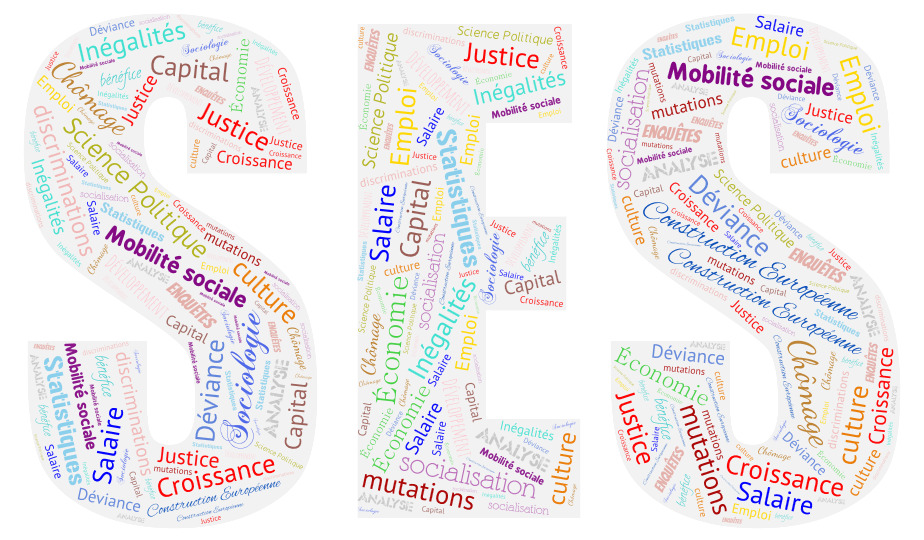 16
Le dossier de rentrée
→ Sera envoyé par mail après inscription administrative

→ Certains documents disponibles sur le site du Master. 
	- Calendrier
	- Plan du campus
	- Maquette et livret des enseignements 

→ Regarder les programmes du lycée, les fiches Eduscol, les manuels. 
Tout le monde doit connaître les programmes à la rentrée.

→ Lire les rapports de jury du CAPES 2019, 2020 (pas d’oraux), 2021 les sujets d’admissibilité, les sujets 0, et faire les sujets! 

→ Commencer à lire la biblio (les indispensables de l’été).
17
Merci à toutes et tous, bonnes vacances !

On se revoit le 29 aout / 2 septembre
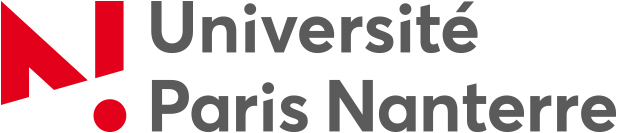